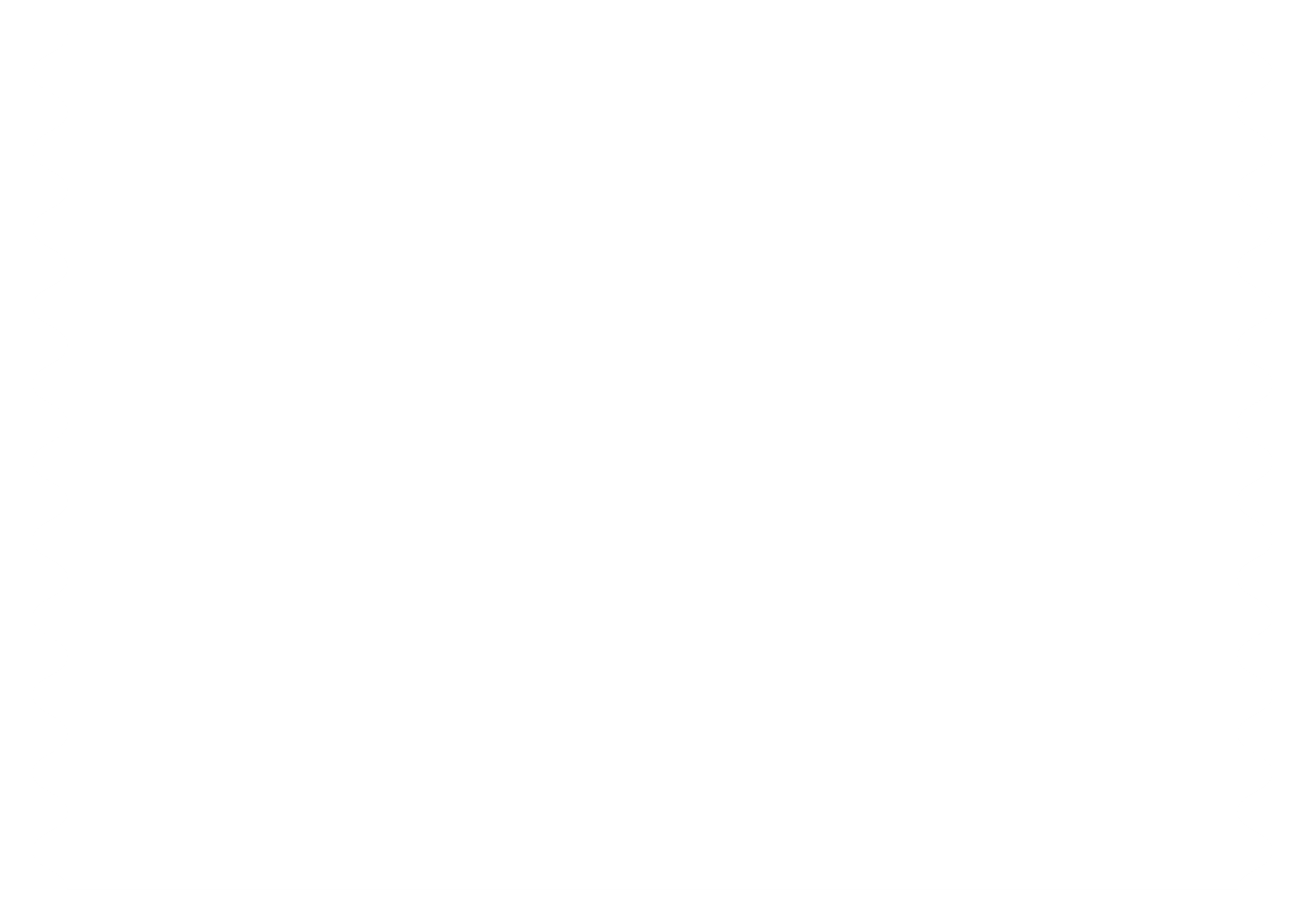 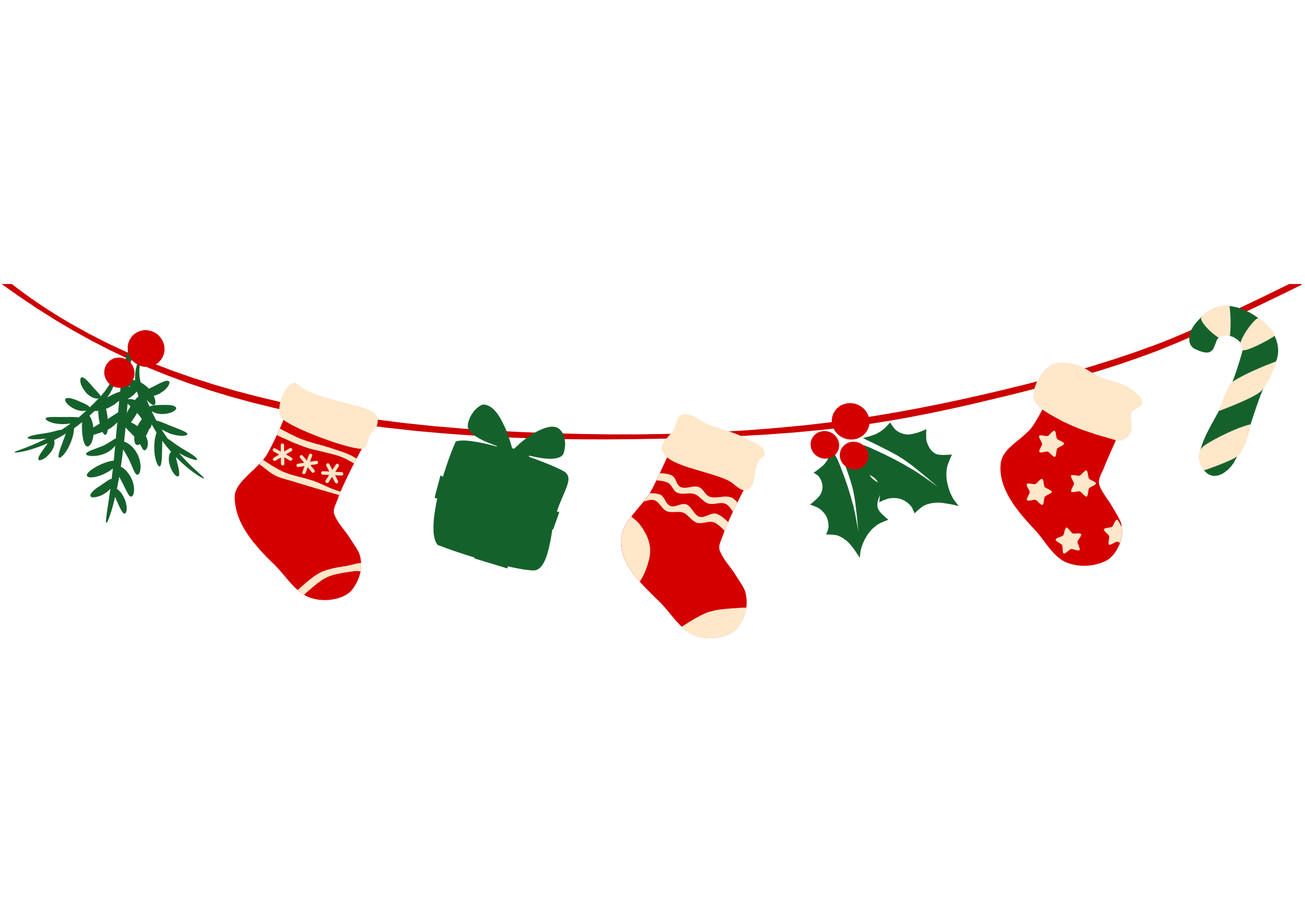 ENJOY YOUR PRESENT!
GIFT 
CERTIFICATE
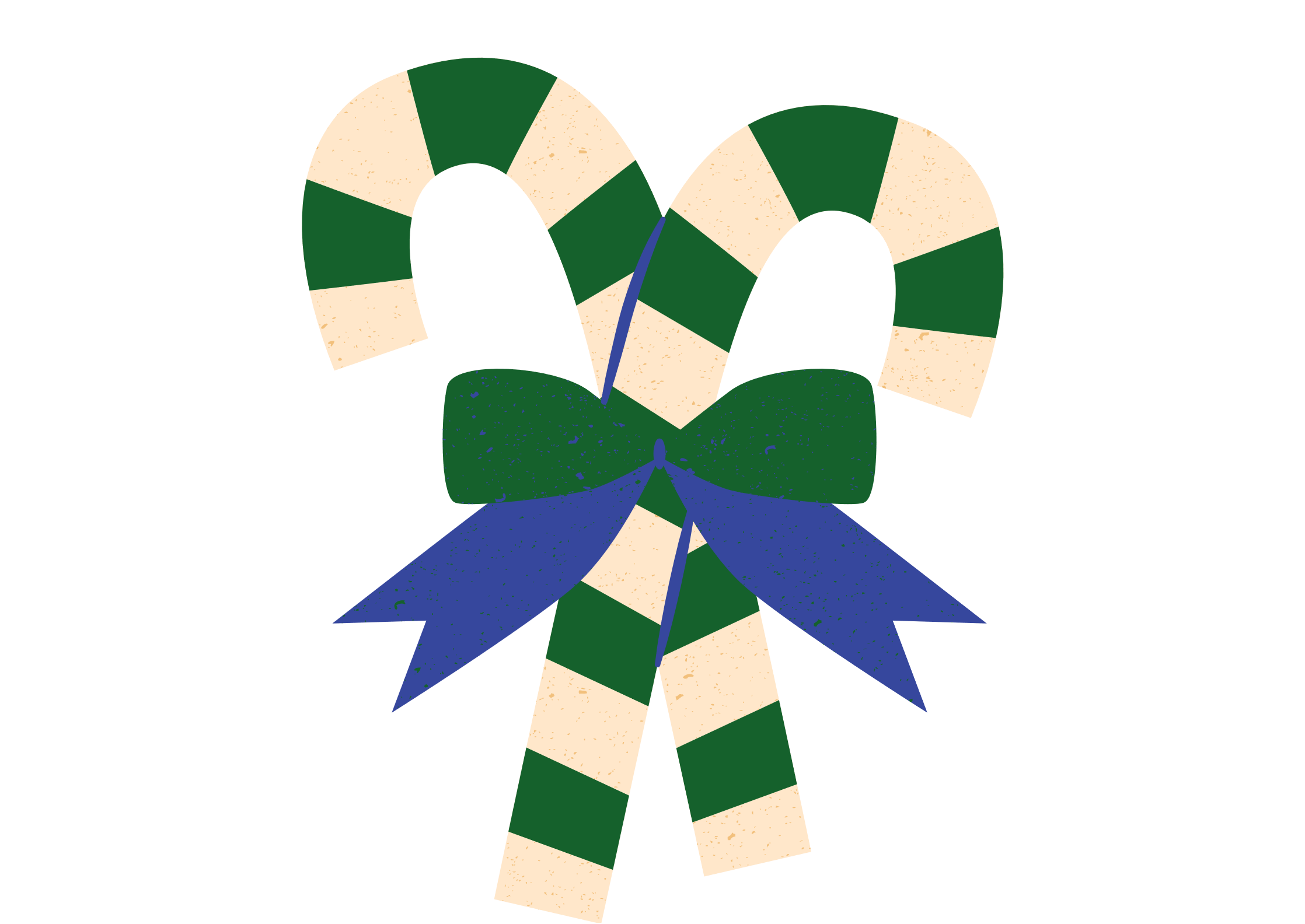 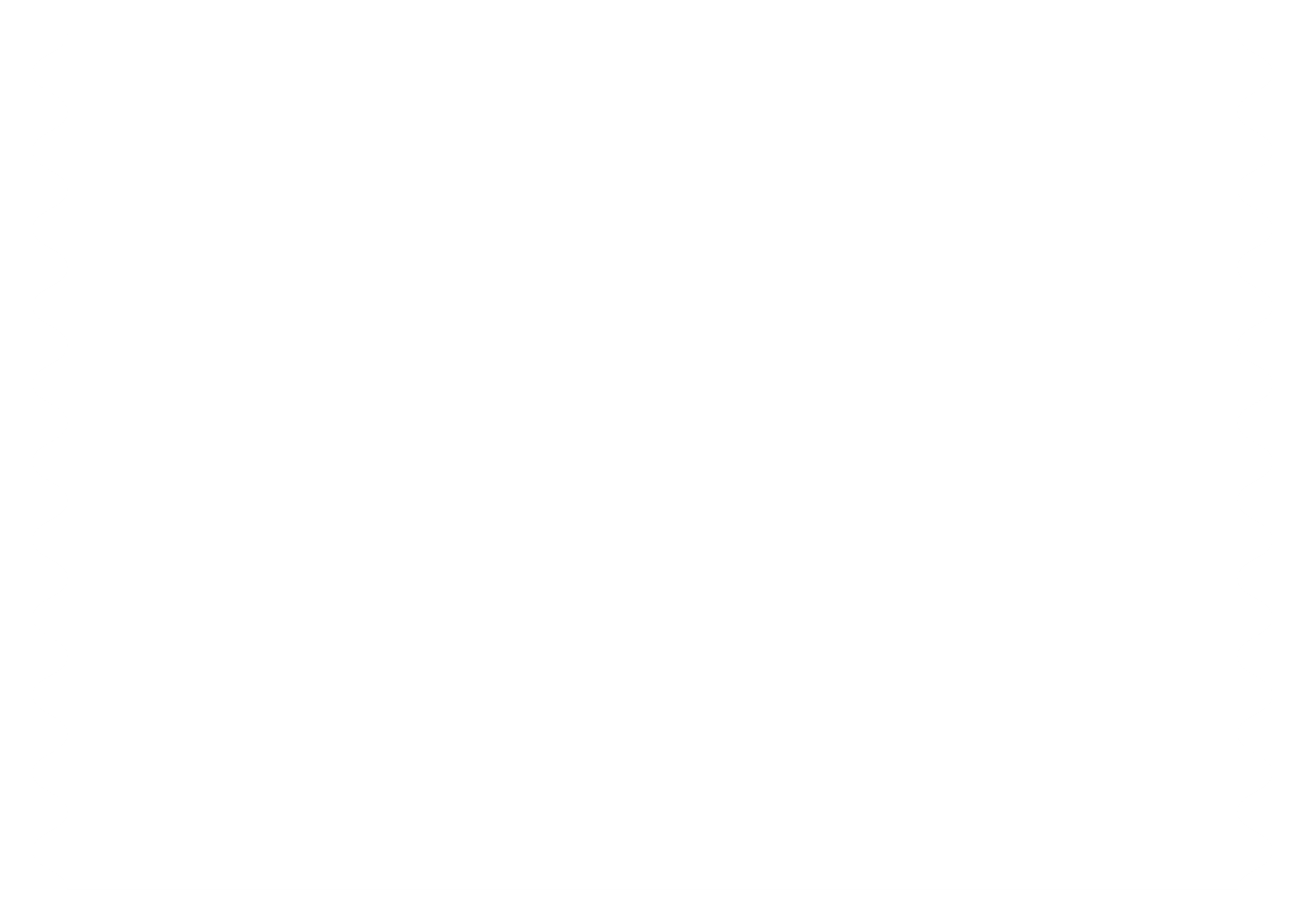 WE WISH YOU A
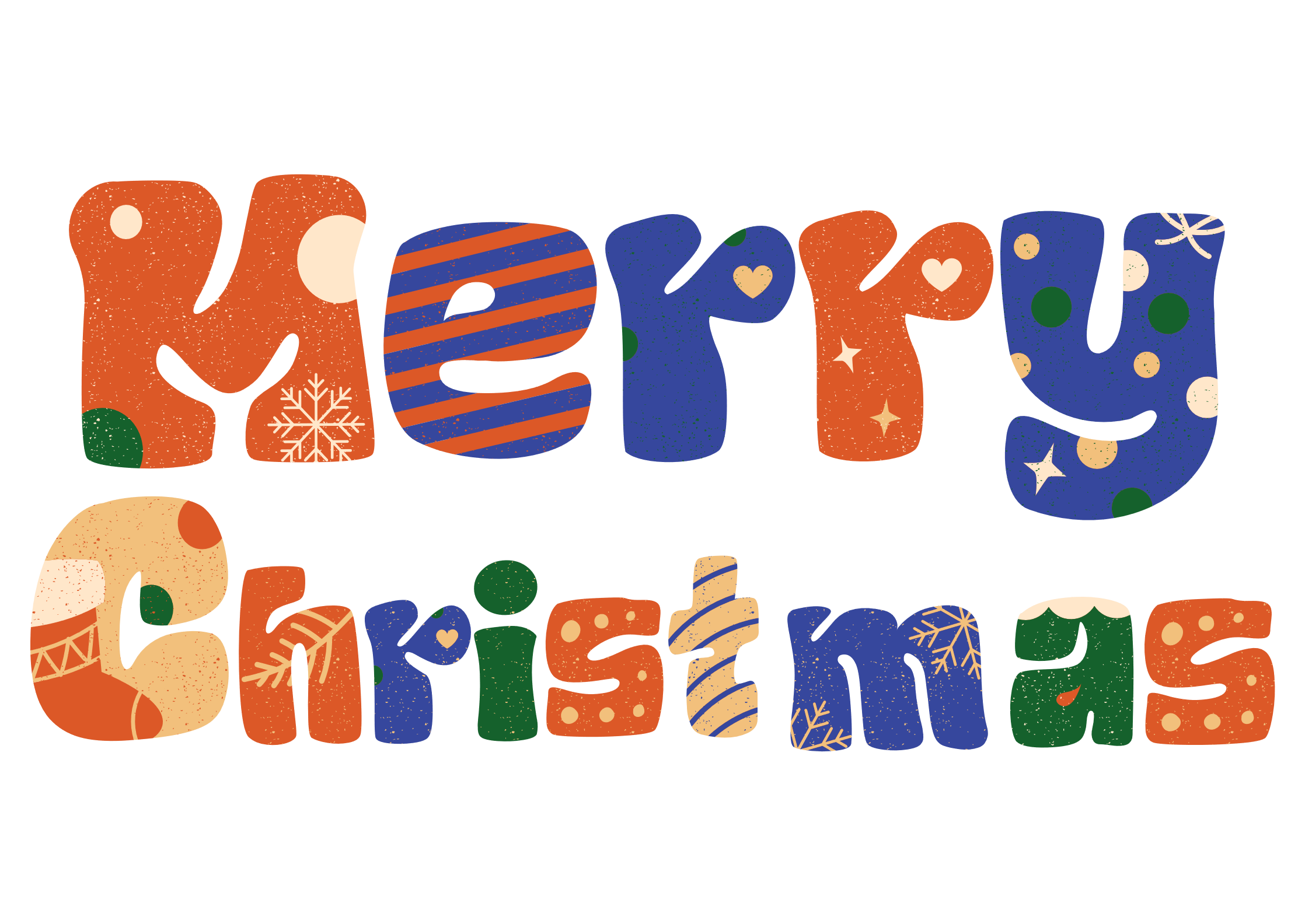 This certificate entitles you to
From:
To:
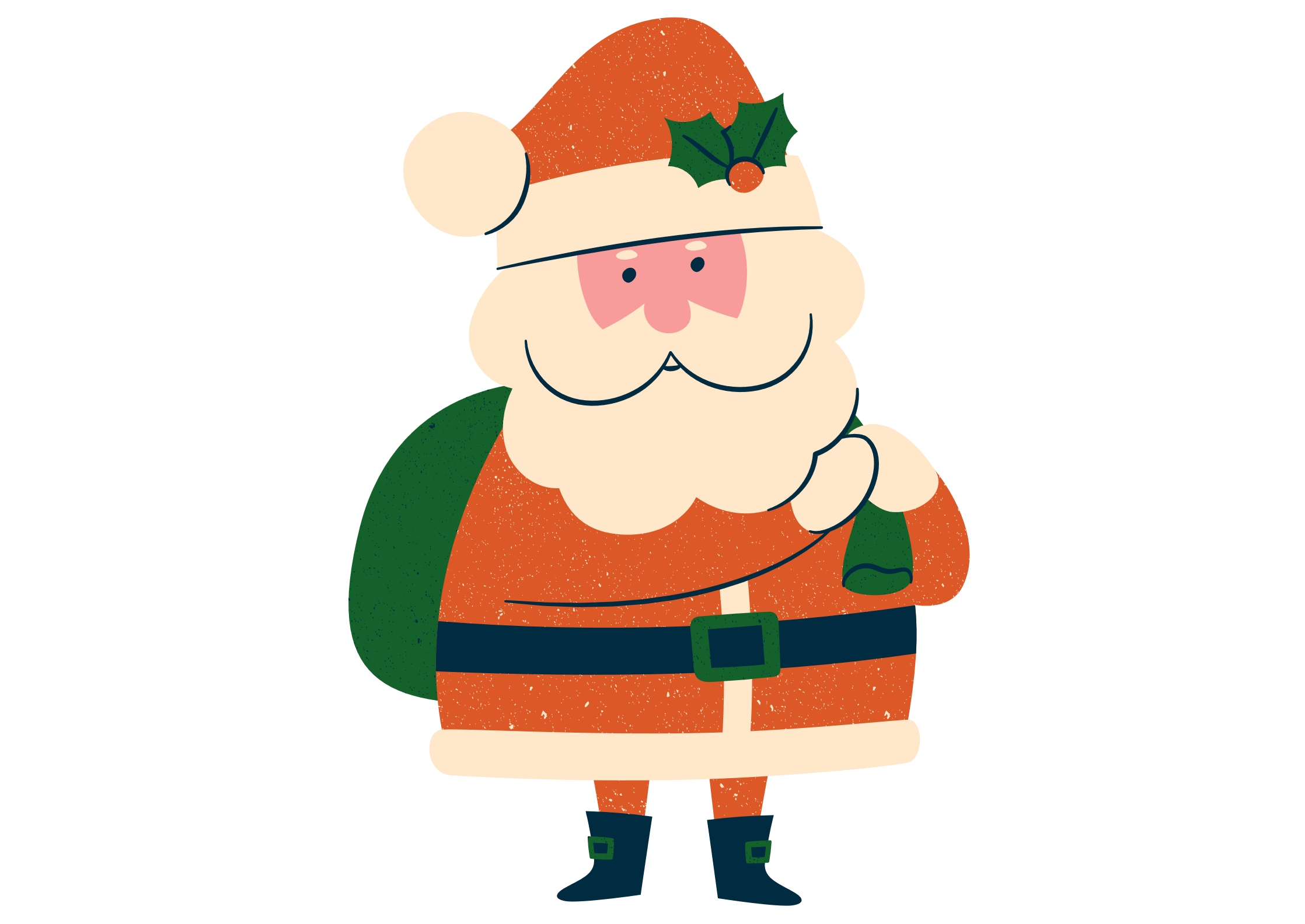 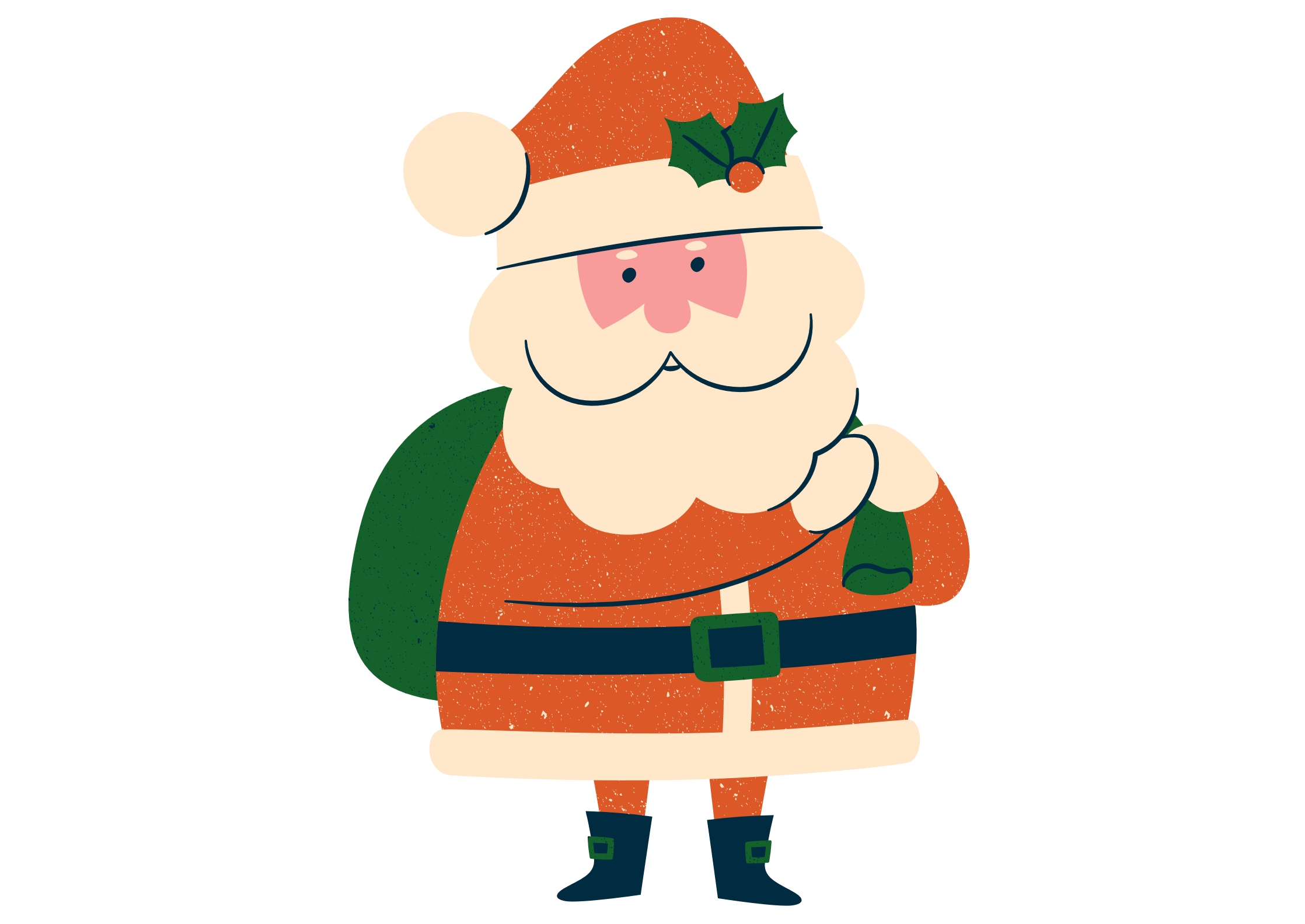 Amount:
Valid til: